Музыкальная живопись и живописная музыка
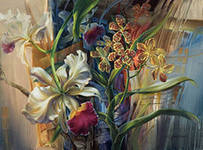 Виктор Борисов-Мусатов  родился 1870 году  в Саратове, в семье, бывших крепостных, приписавшихся к мещанскому сословию. Отец был железнодорожником. Незаурядной личностью был  дедушка будущего художника, Борис Александрович Мусатов. Впоследствии  художник присоединил его фамилию к своей родовой, отсюда двойная фамилия мастера — Борисов-Мусатов. Родители безумно любили своего сына. Когда мальчику исполнилось 3 года, случилась трагедия. Мальчик упал со скамейки, получив тяжелейшую травму позвоночника. В результате травмы у него стал  расти горб. Но несчастье  не отняло у ребенка ни любви к жизни, ни энергии.  Несмотря на внешний изъян, Витя рос общительным и живым ребенком. Этому способствовала безграничная родительская любовь. Мальчик любил мечтать, побродить в одиночестве, увлекся рисованием.
 
 В шесть лет он начал рисовать. В одиннадцать стал учеником  Саратовского художественного училища
С четырнадцати  лет Виктор занимается  только живописью
В год создавал по 6-9   законченных полотен
Прожил 35 лет. За эту короткую жизнь он создал 77 картин, которые хранятся в 20-ти музеях.
« Весенний этюд»
«Водоем»
« Весна»
Сергей Рахманинов
Георгий Свиридов